The Need for Speed:Benchmarking DL Workloads
Greg Diamos, Sharan Narang
Sept 26, 2016
What can AI do for us?
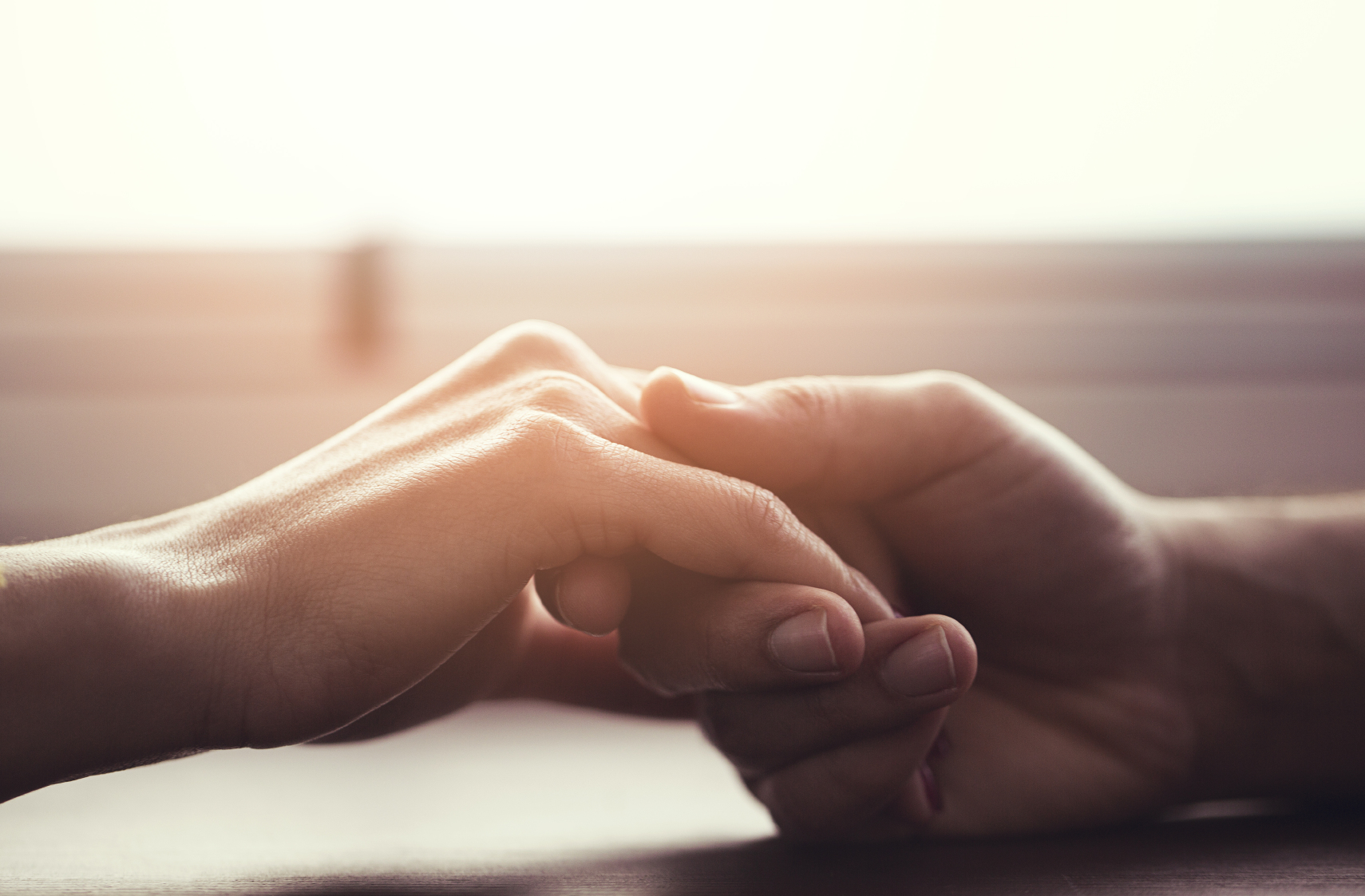 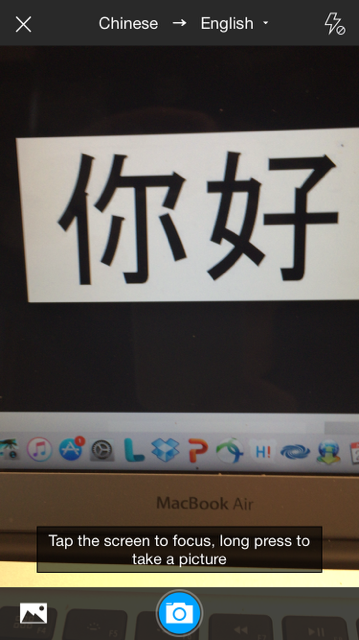 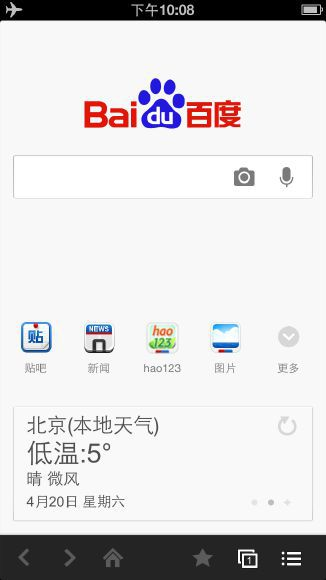 Help us communicate with devices
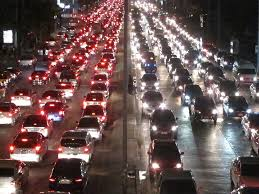 Help us communicate with each other
Find what we are looking for
Drive us to work
OCR Based Translation AppBaidu IDL
hello
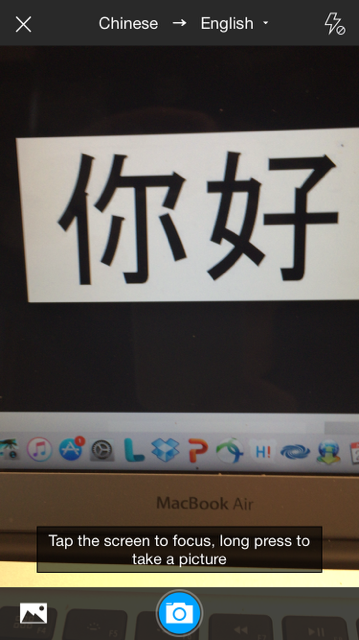 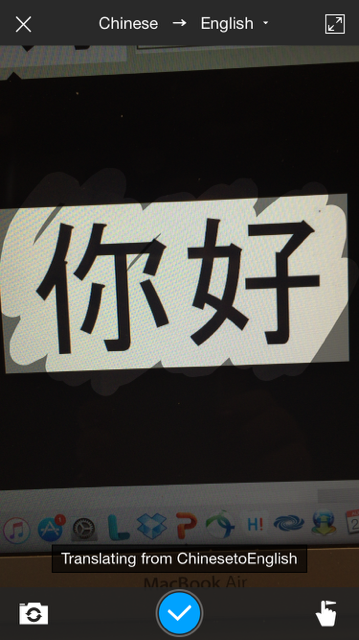 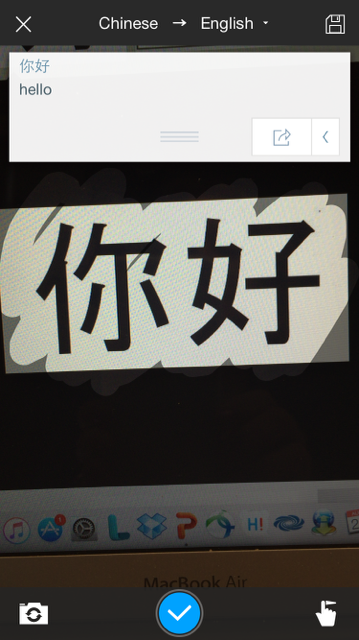 Self Driving CarBaidu ADU
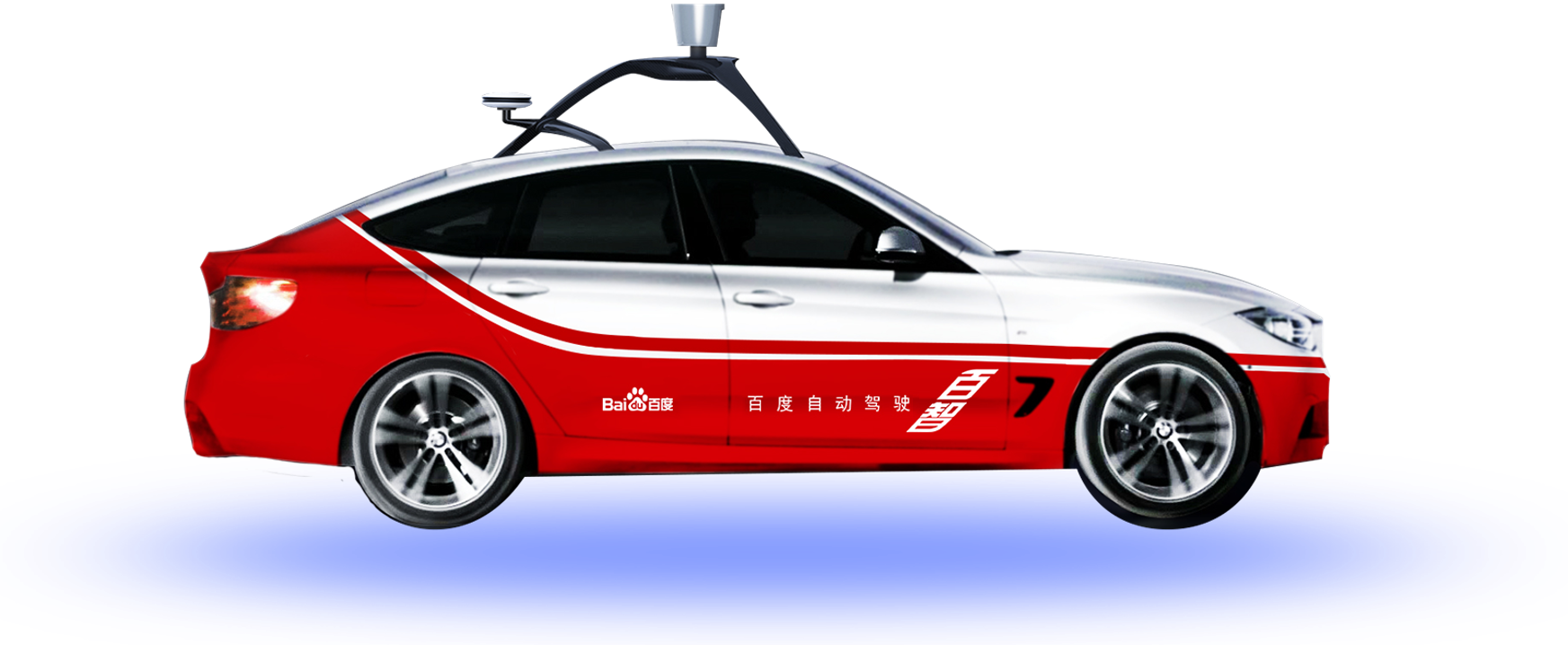 Self Driving CarBaidu ADU
Economical
Efficient
Safer
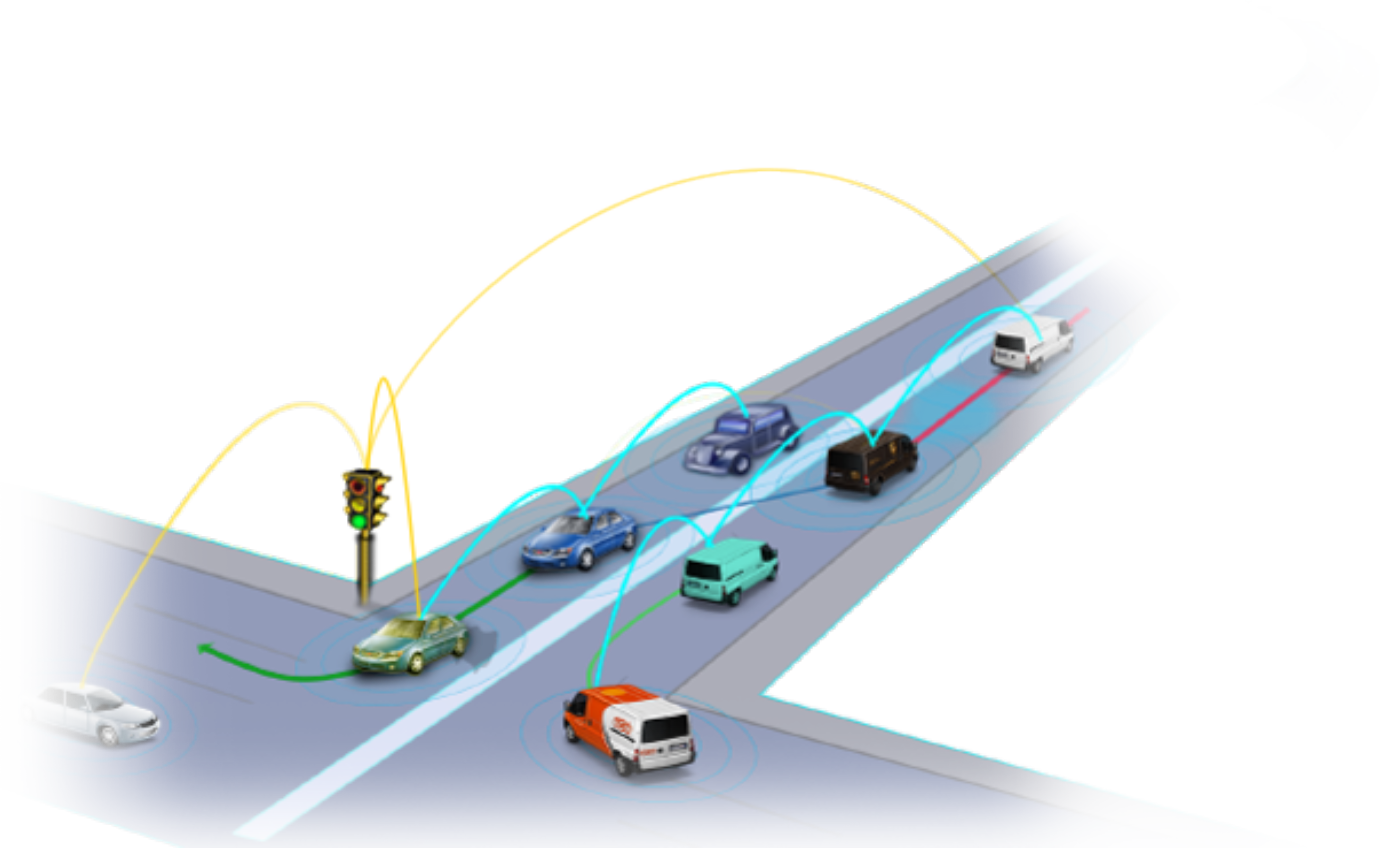 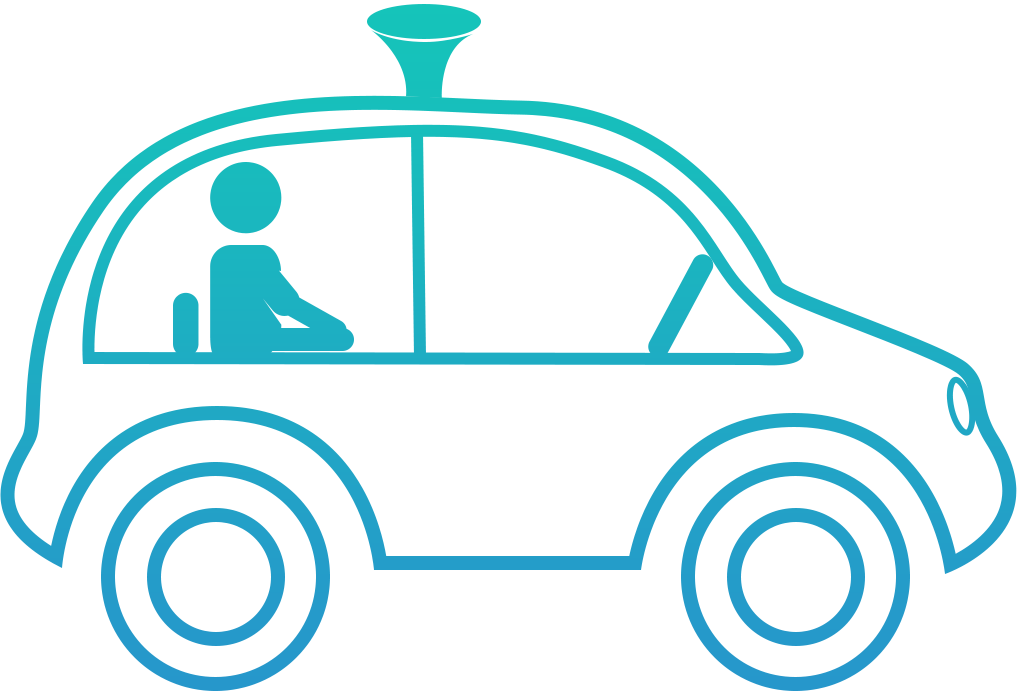 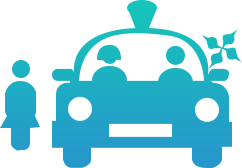 Goal: Saving 3000+ lives from road traffic death per day
Natural User Interfaces Goal
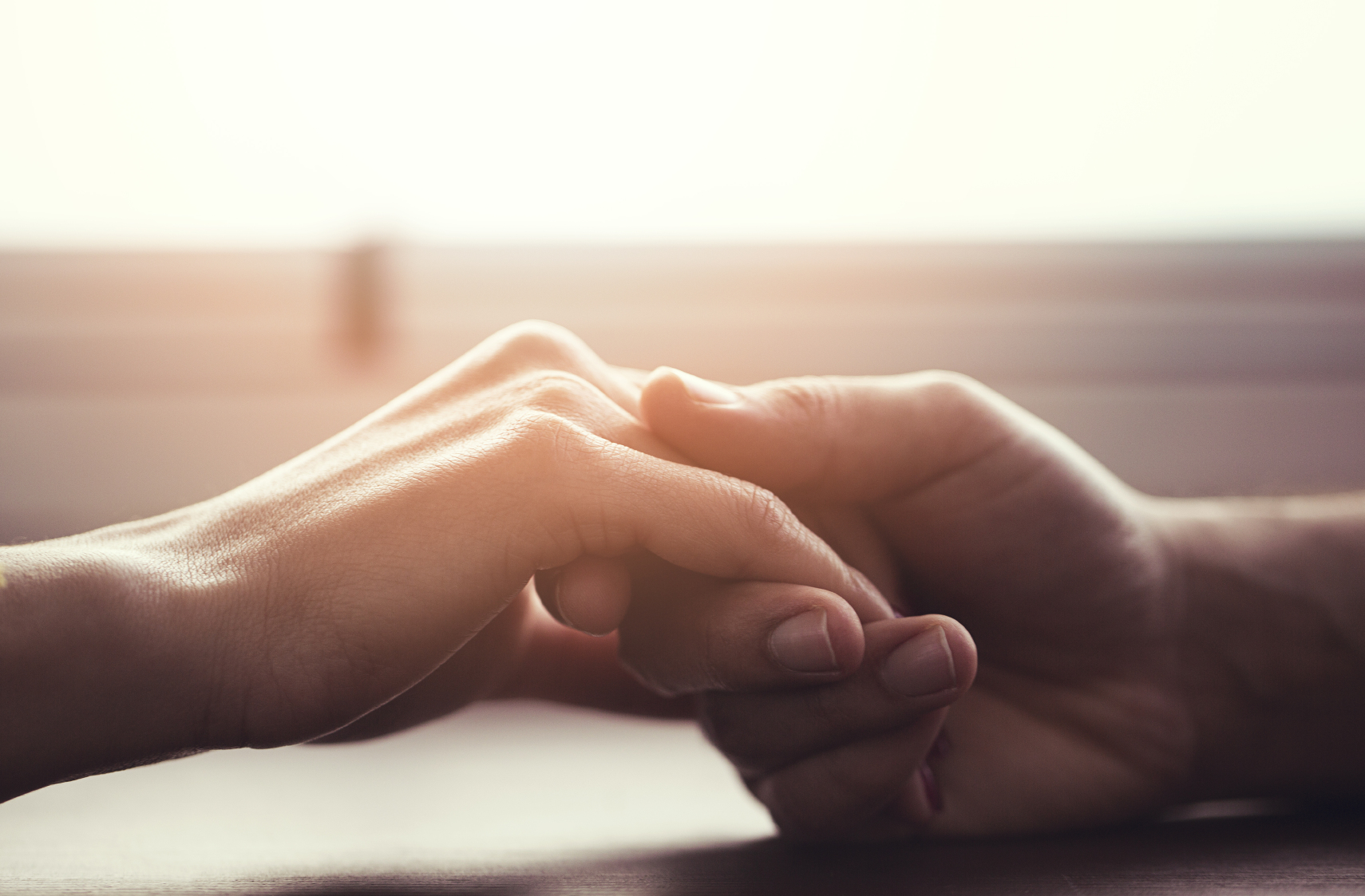 Make interacting with devices as natural as interacting with humans.
Natural User Interfaces Challenges
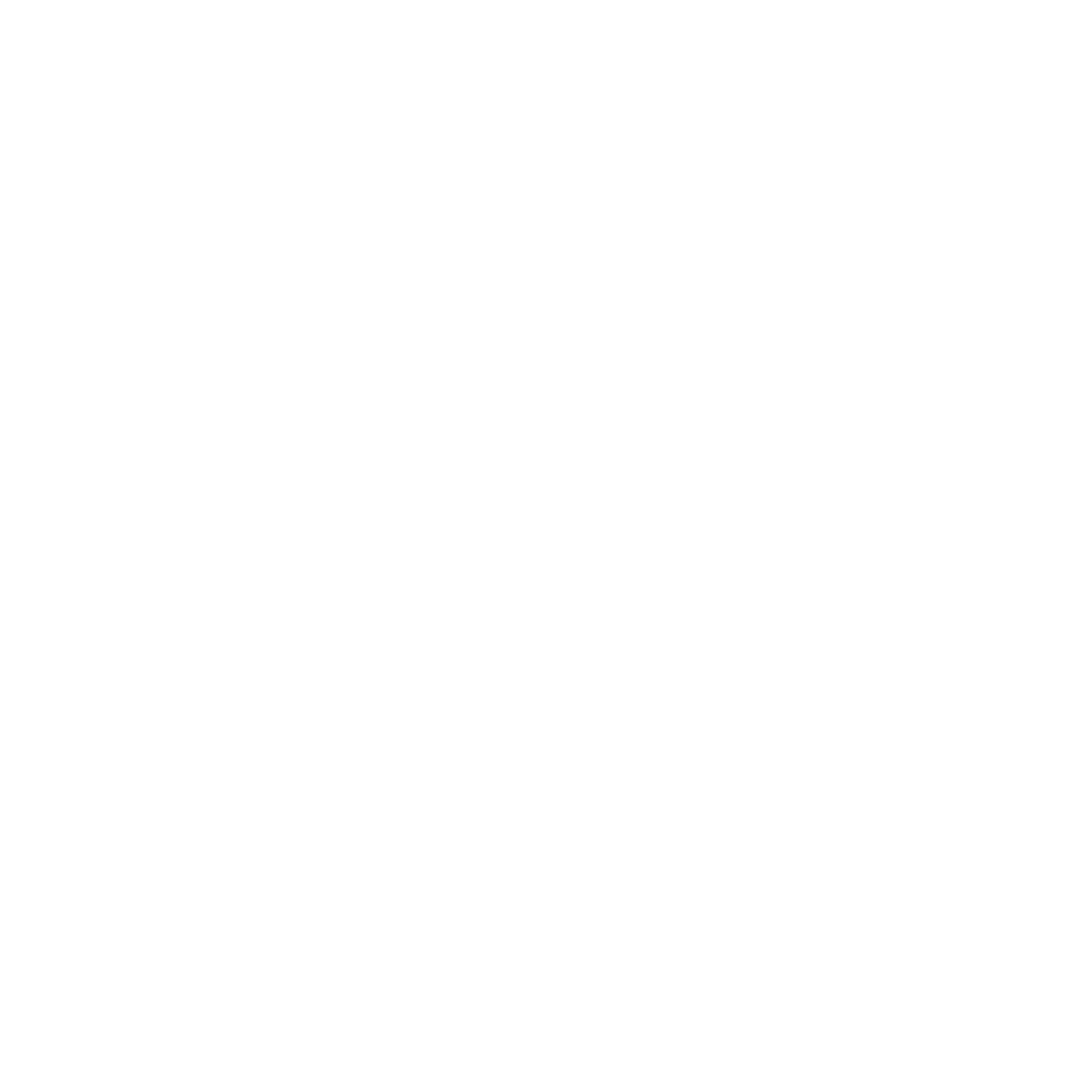 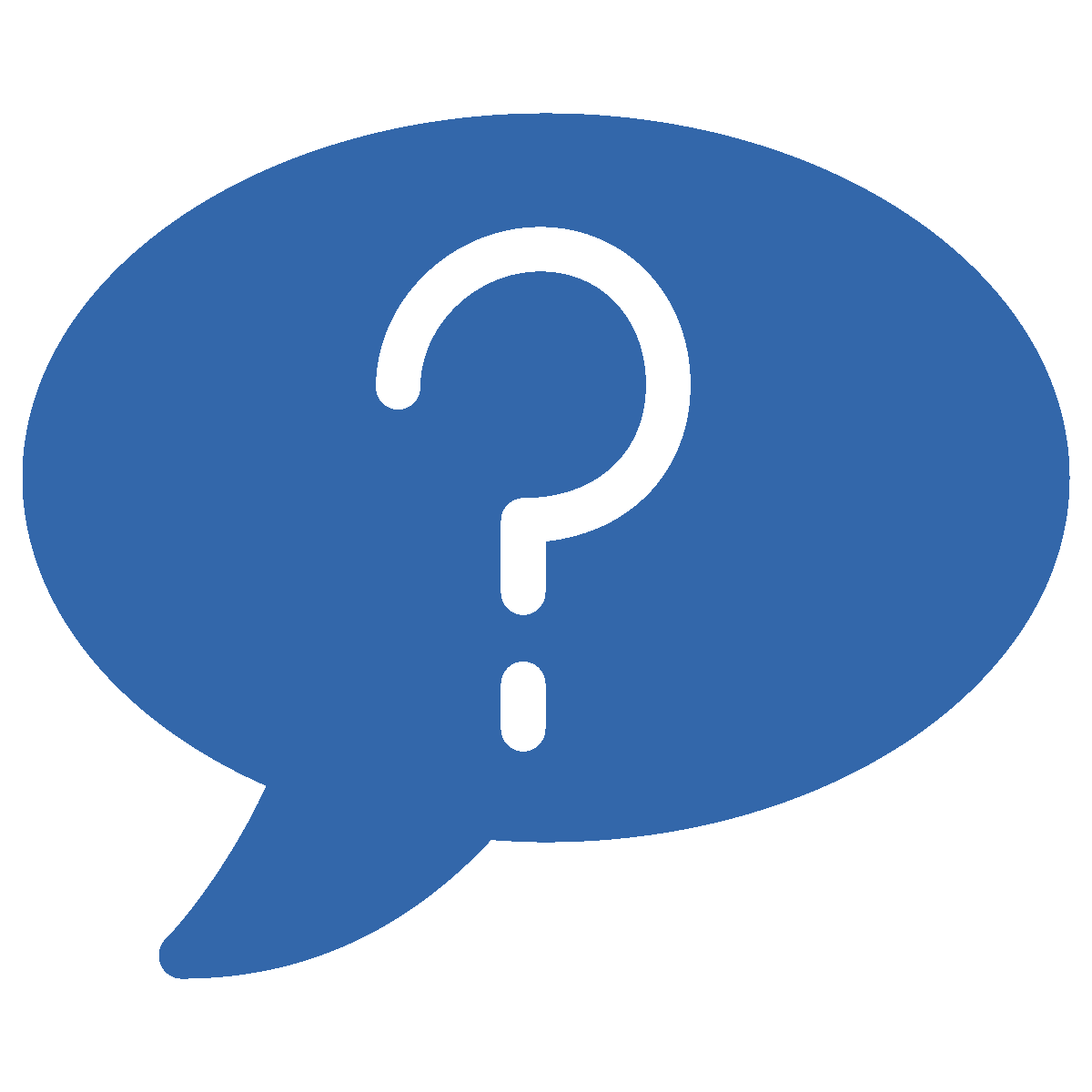 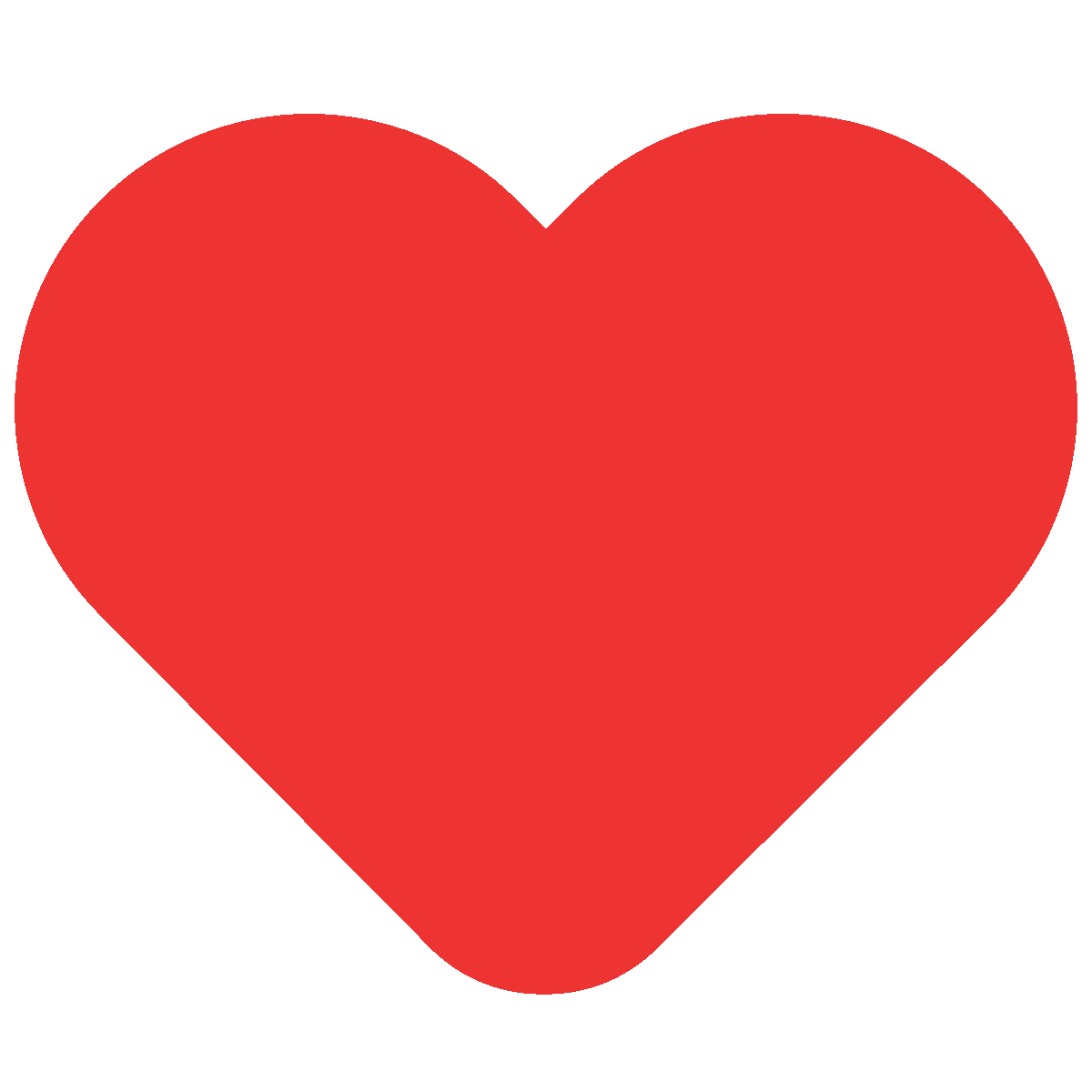 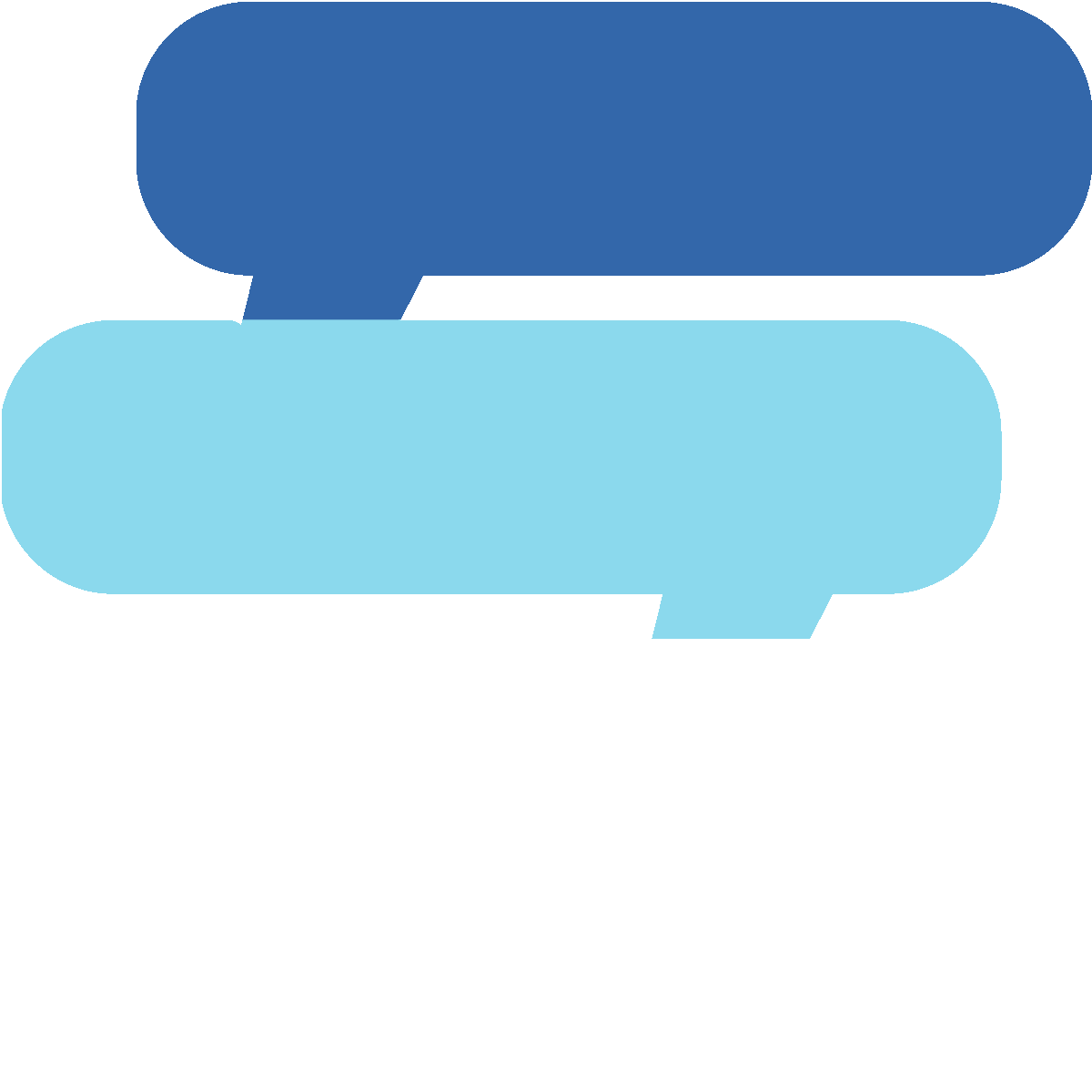 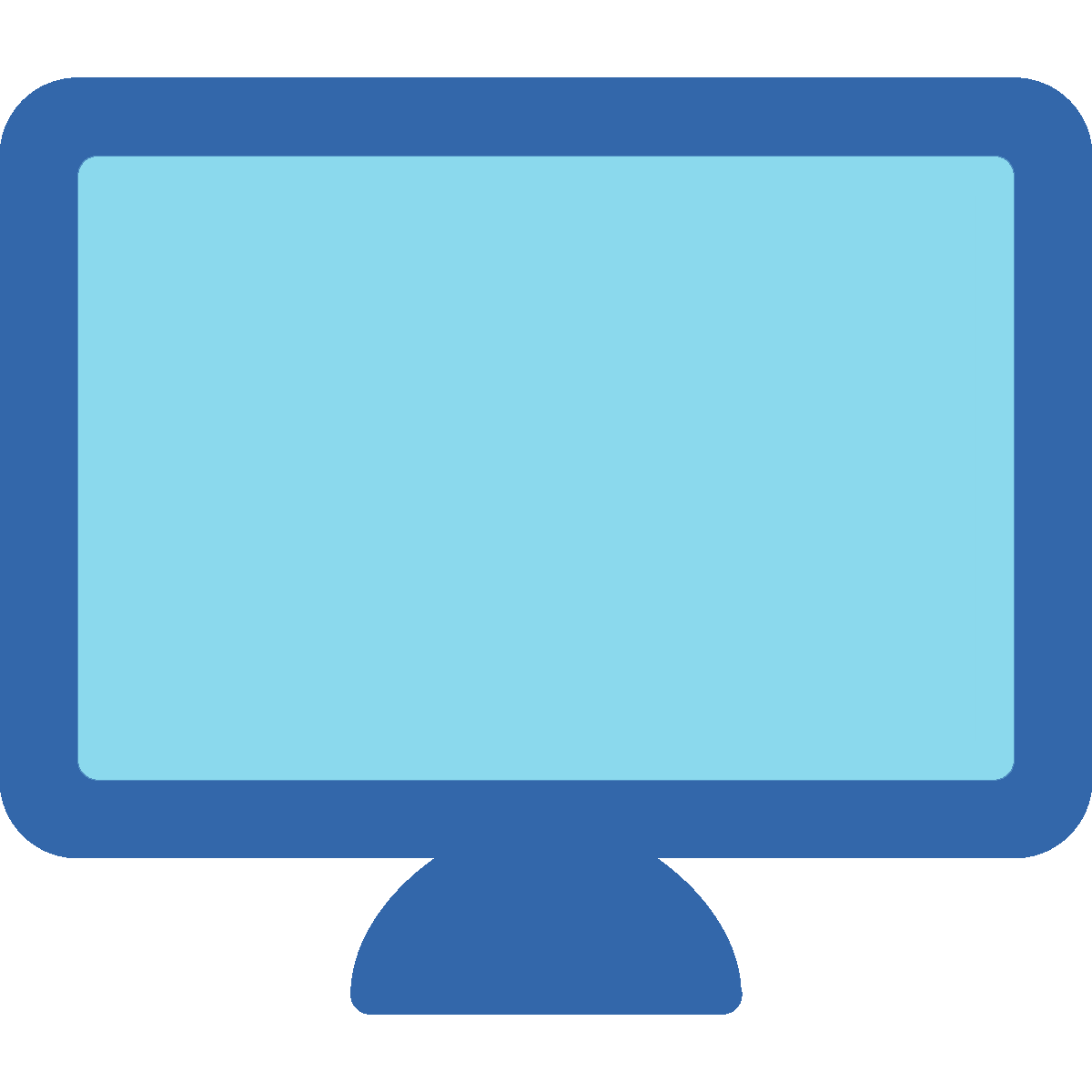 Emotional Recognition
Speech Recognition
Dialog Systems
Speech Synthesis
Speech RecognitionBaidu SVAIL
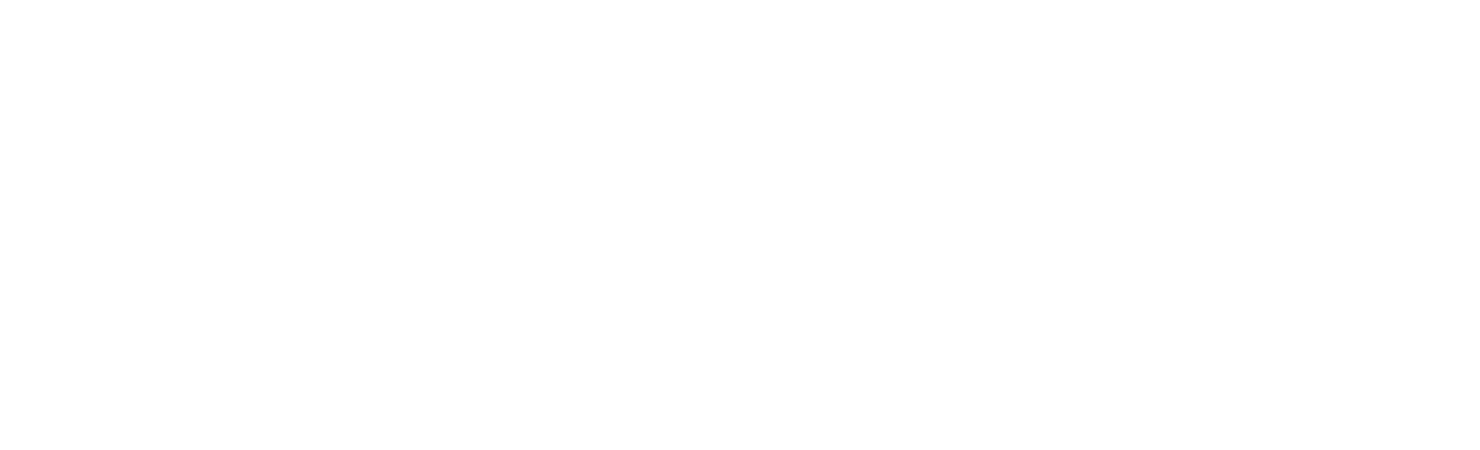 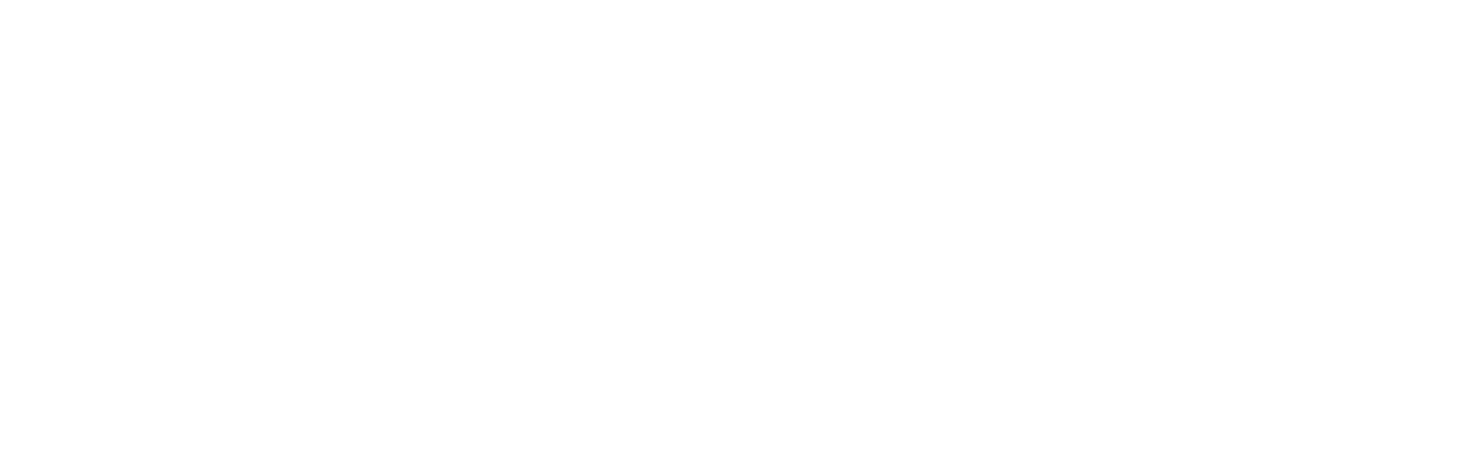 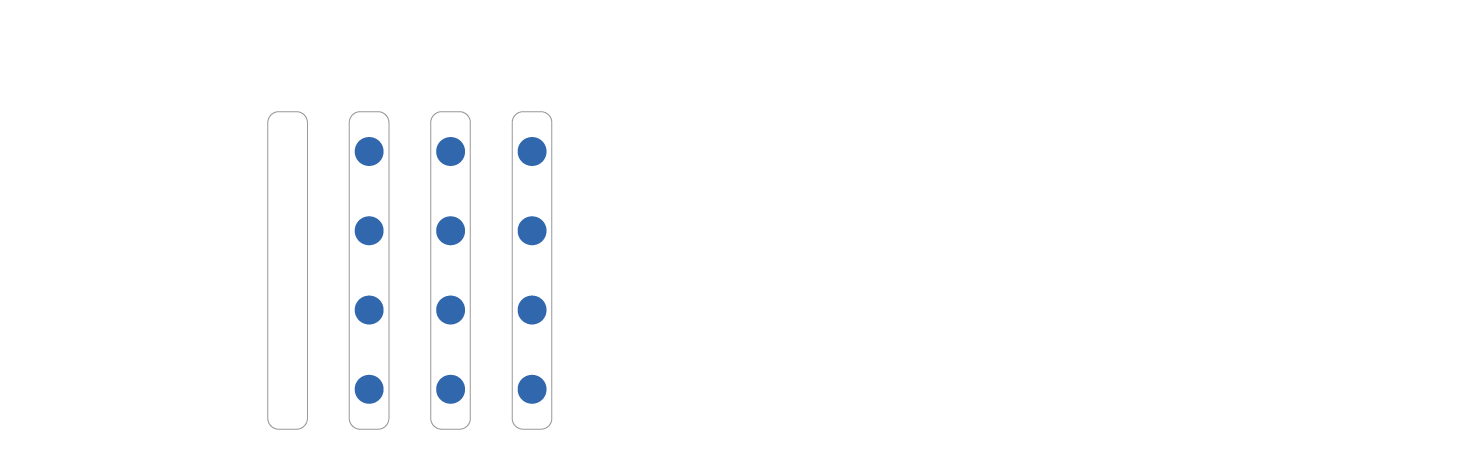 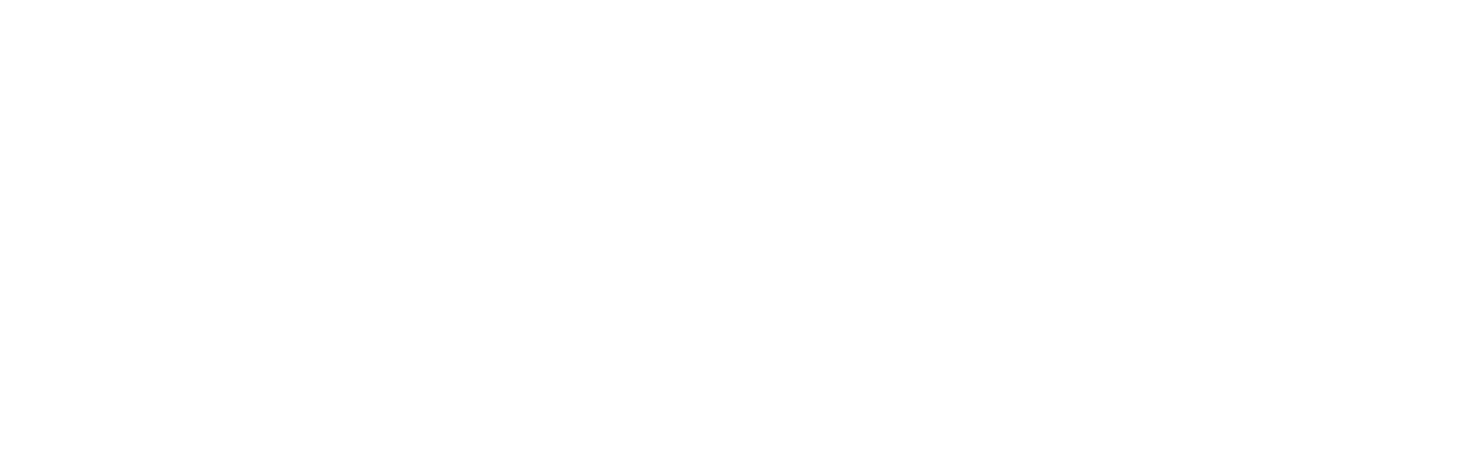 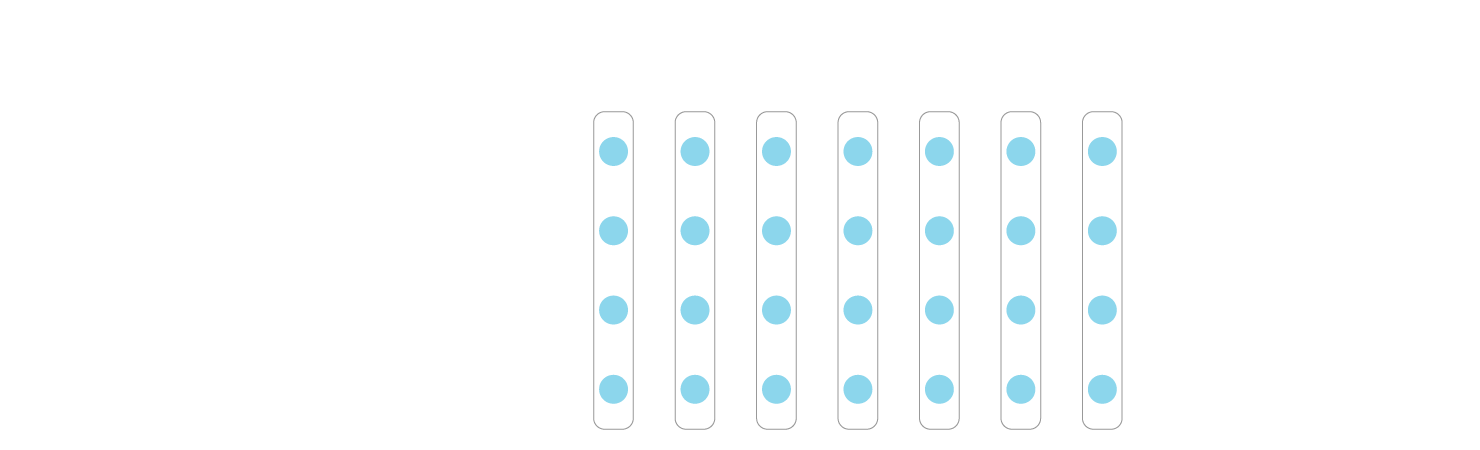 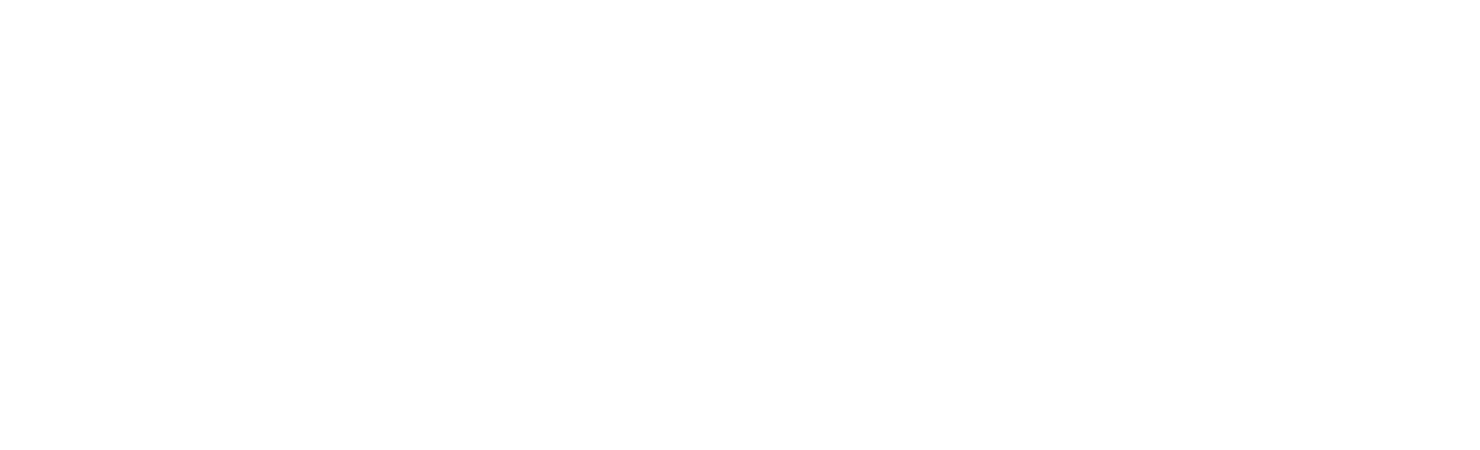 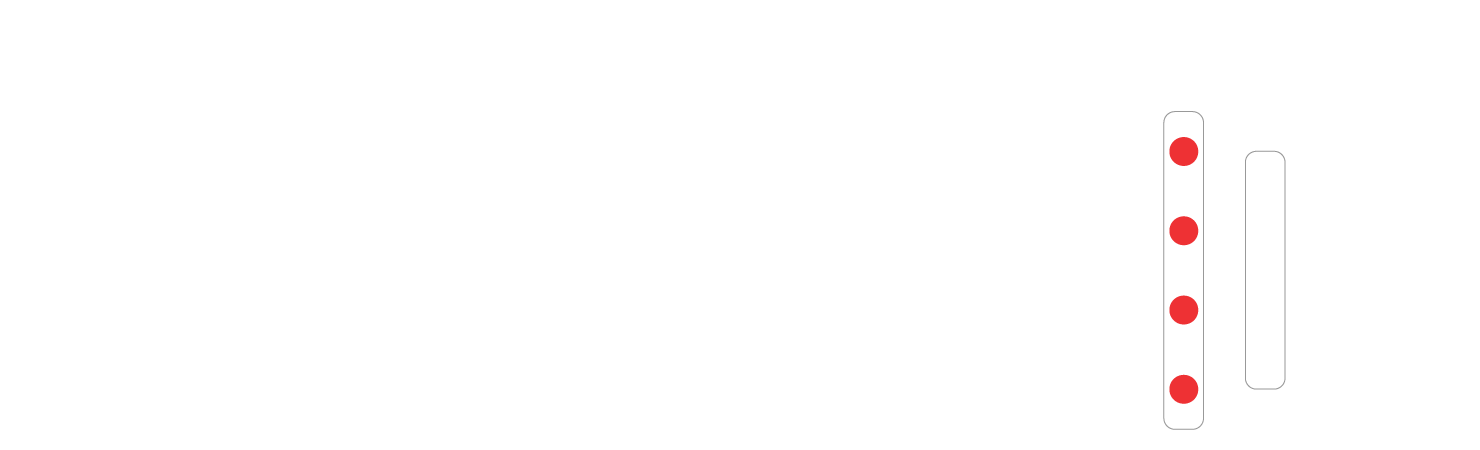 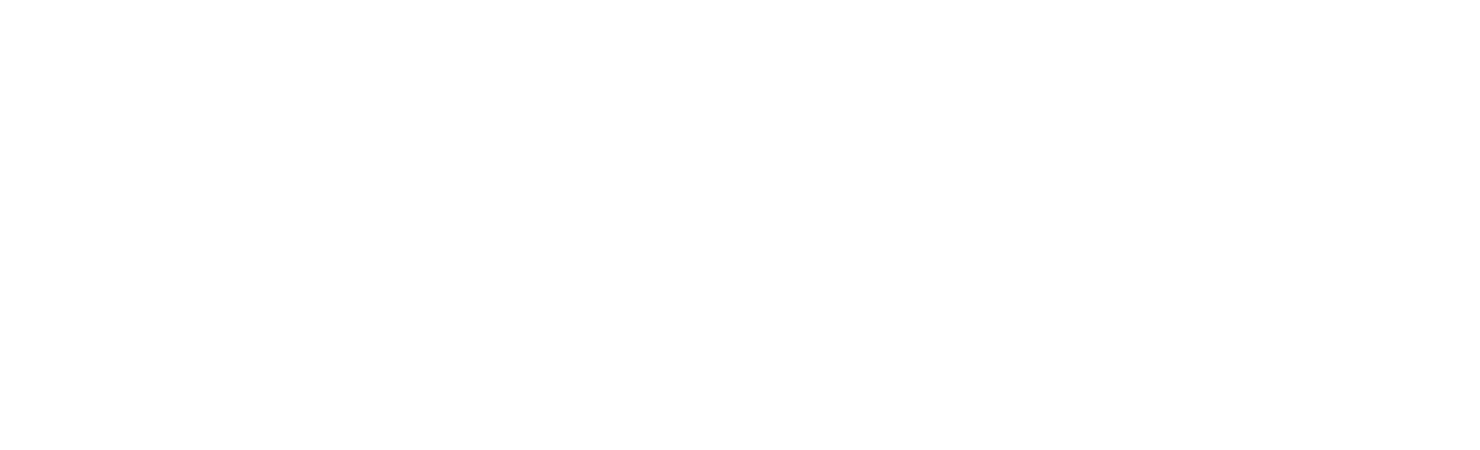 English
Why Deep Learning?
Key Tenets of Deep Learning
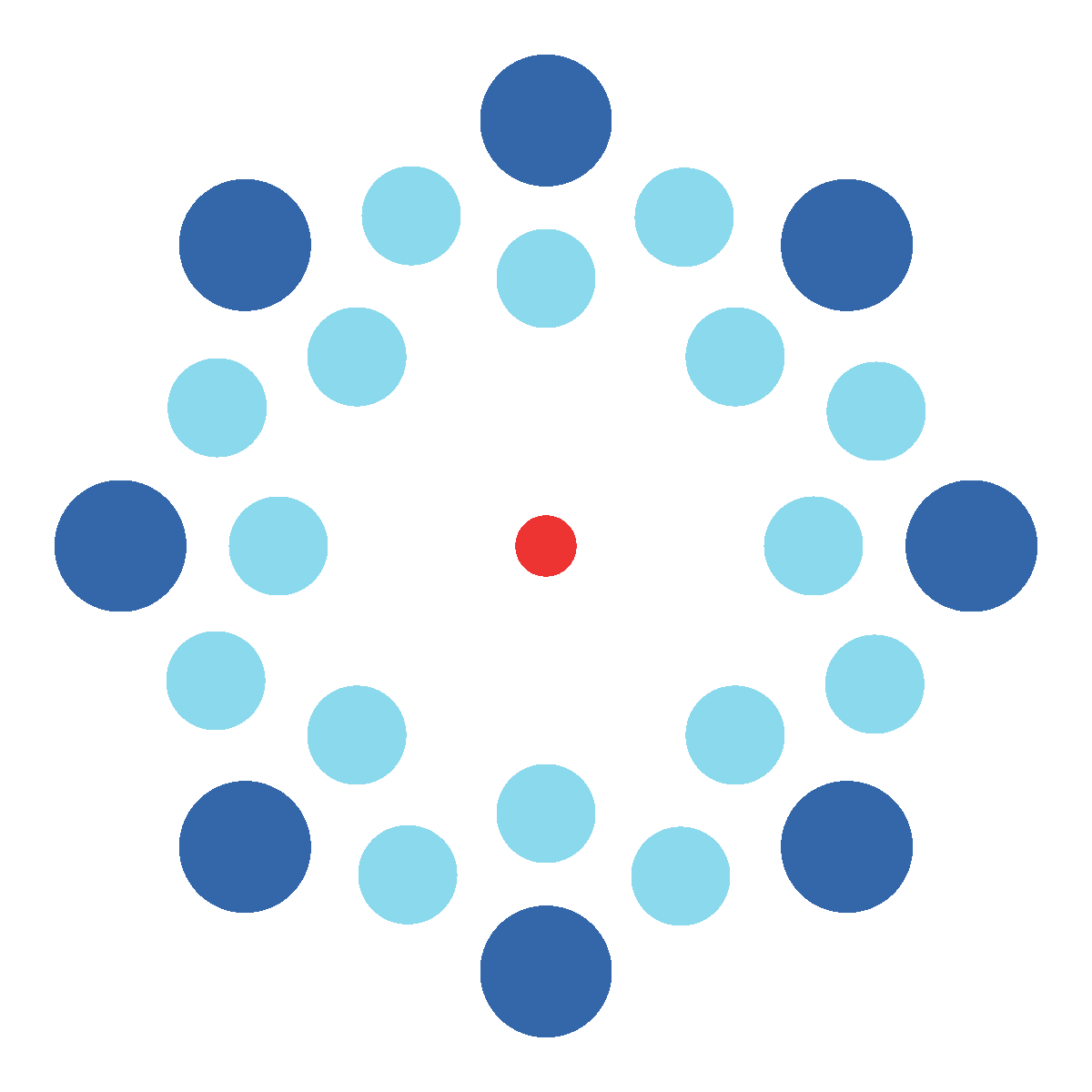 1. Large amount of data
How Large is our Data?
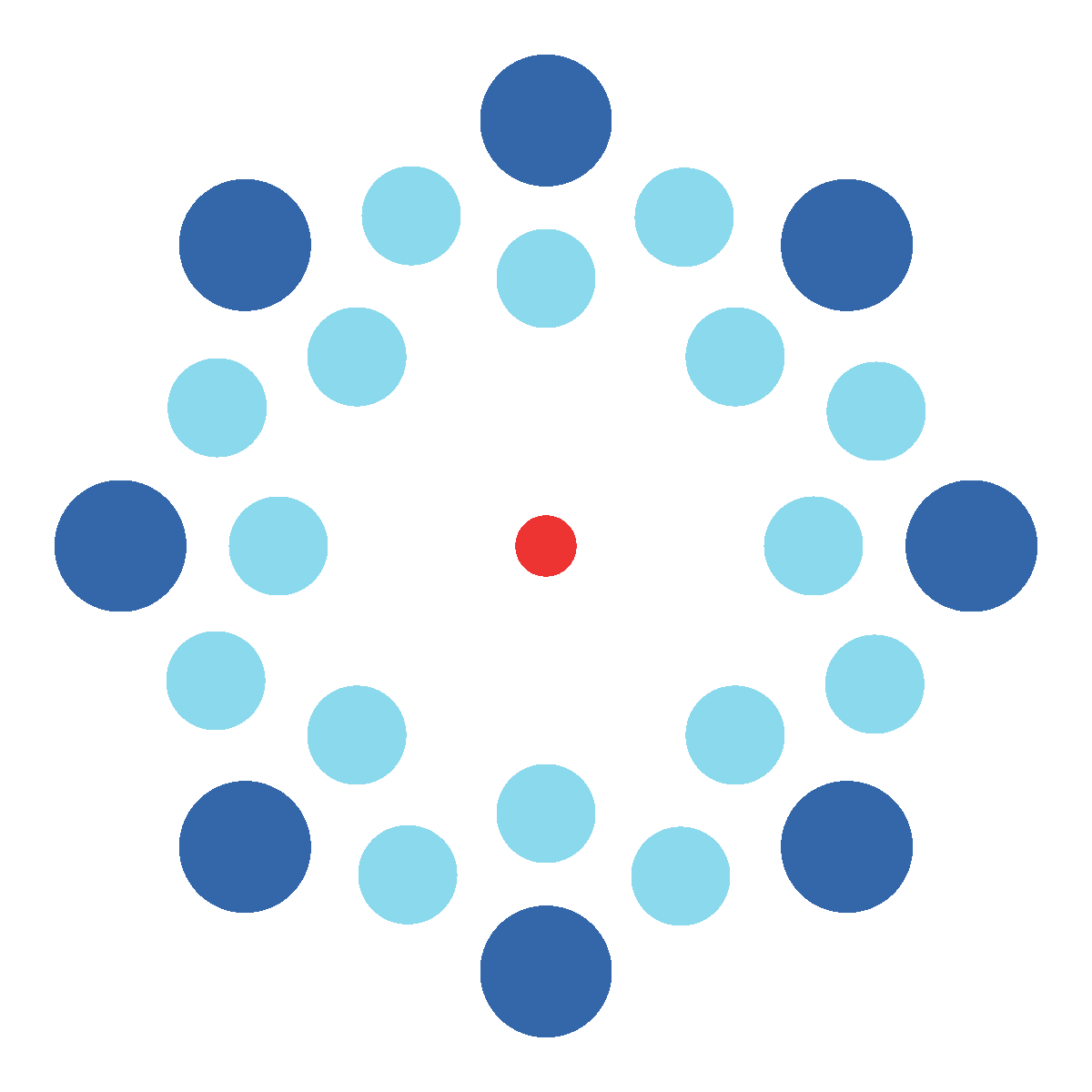 Data
[Speaker Notes: Analogy to real world problem.]
Key Tenets of Deep Learning
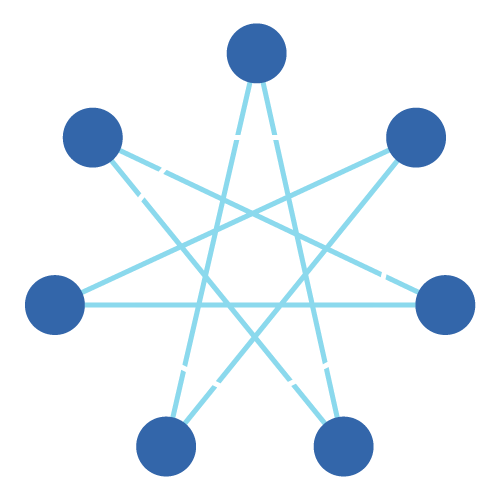 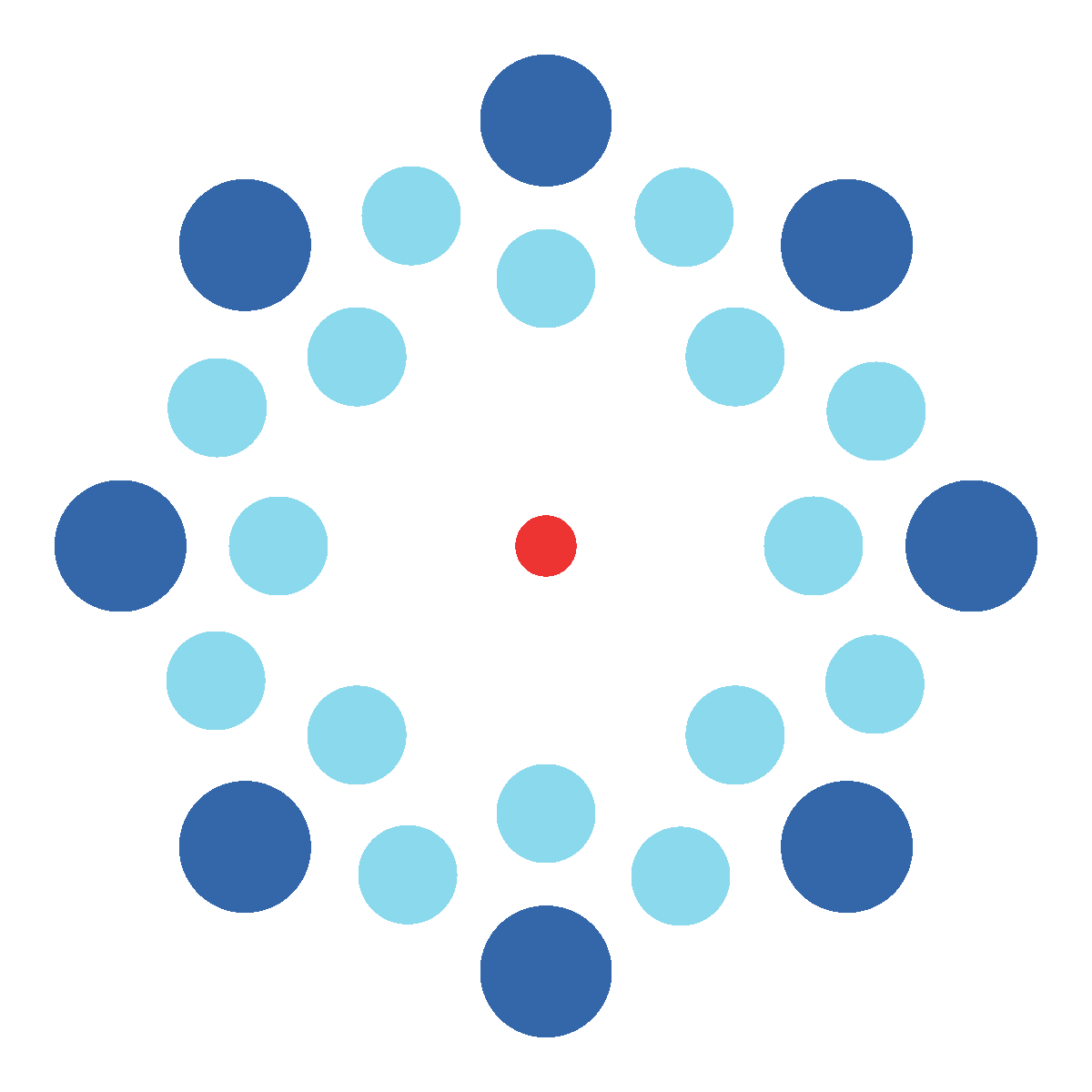 1. Large amount of data
2. Large and complex models
(that have diverse operations)
Fully Connected Layer
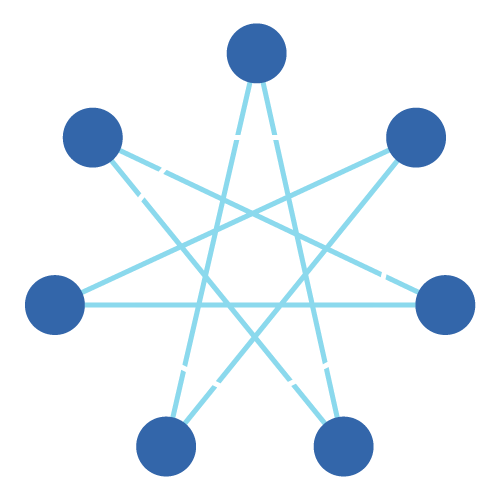 Models
Matrix Multiply
Multiple
Inputs
Multiple Outputs
Convolutional Layers
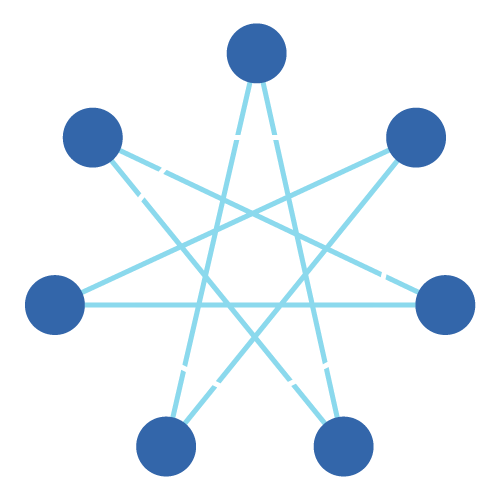 Models
Several small dot products over multiple dimensions
Filter
Filter
Input
Output
Recurrent Layers
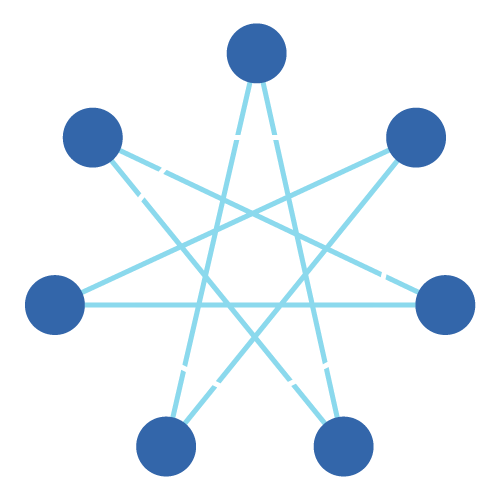 Models
Smaller matrix multiplications repeating over time
Outputs
Inputs
Time
Key Tenets of Deep Learning
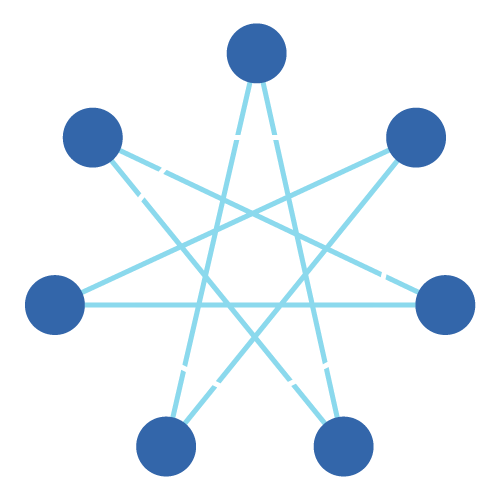 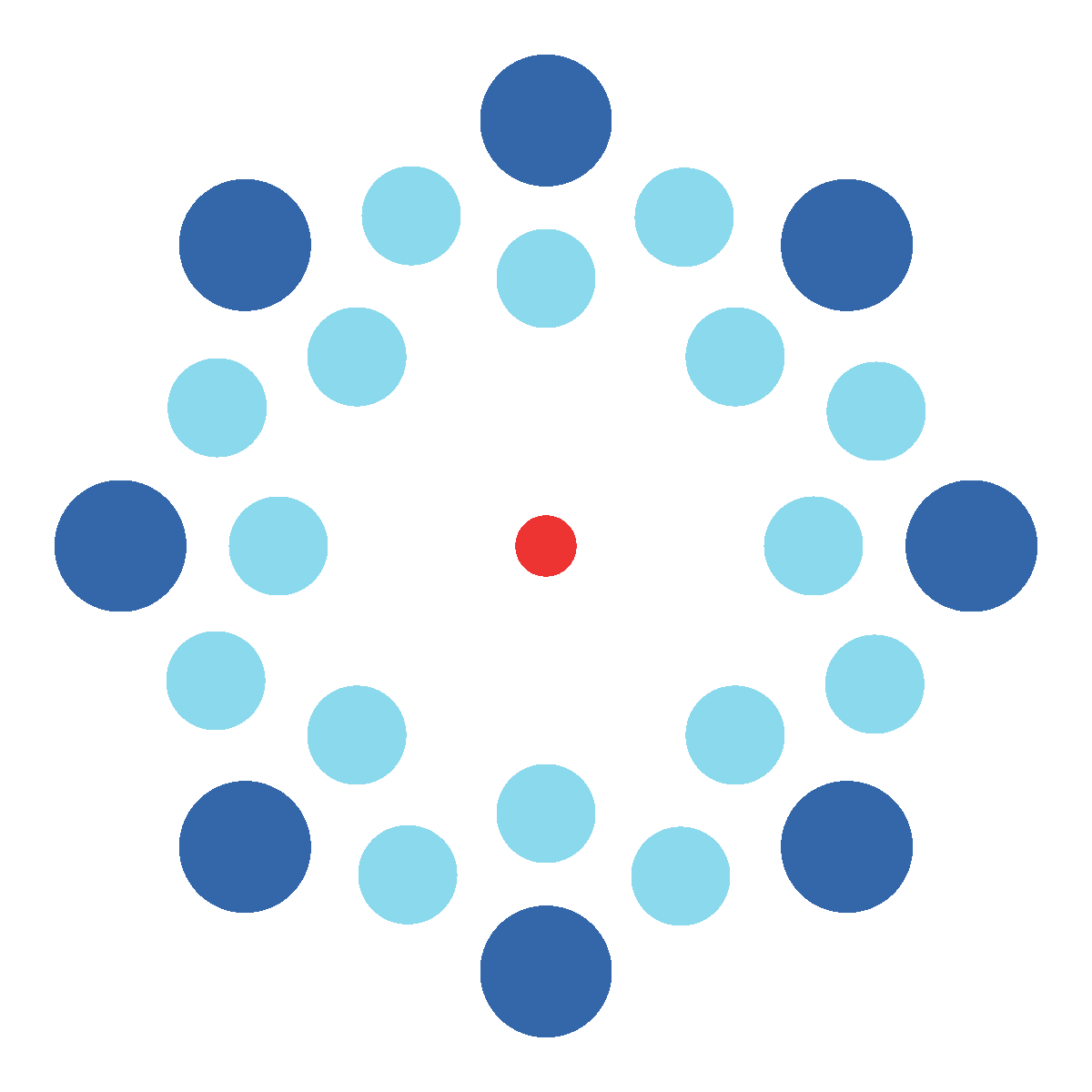 1. Large amount of data
2. Large and complex models
(that have diverse operations)
How do we train deep learning models?
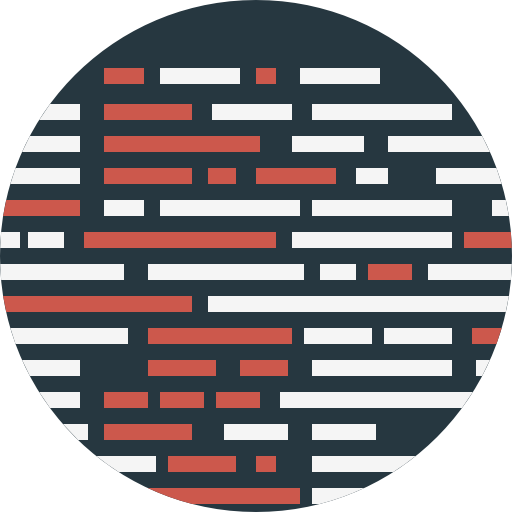 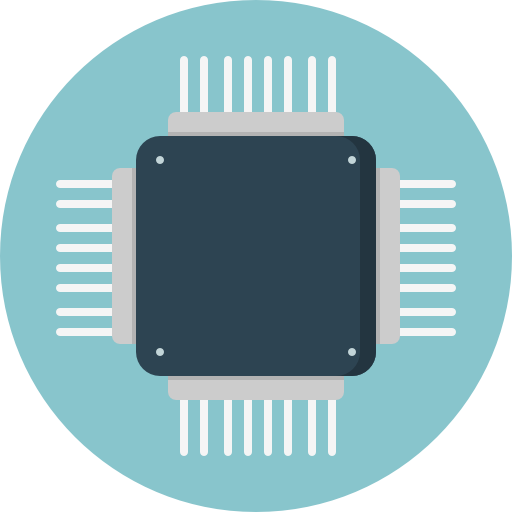 Deep Learning Frameworks & Libraries
Training Hardware
Multiple Processors
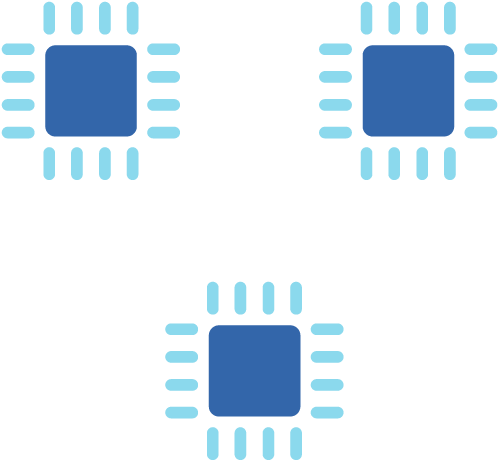 To summarize so far
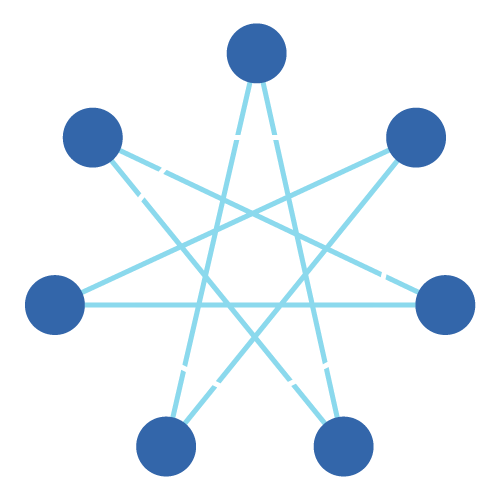 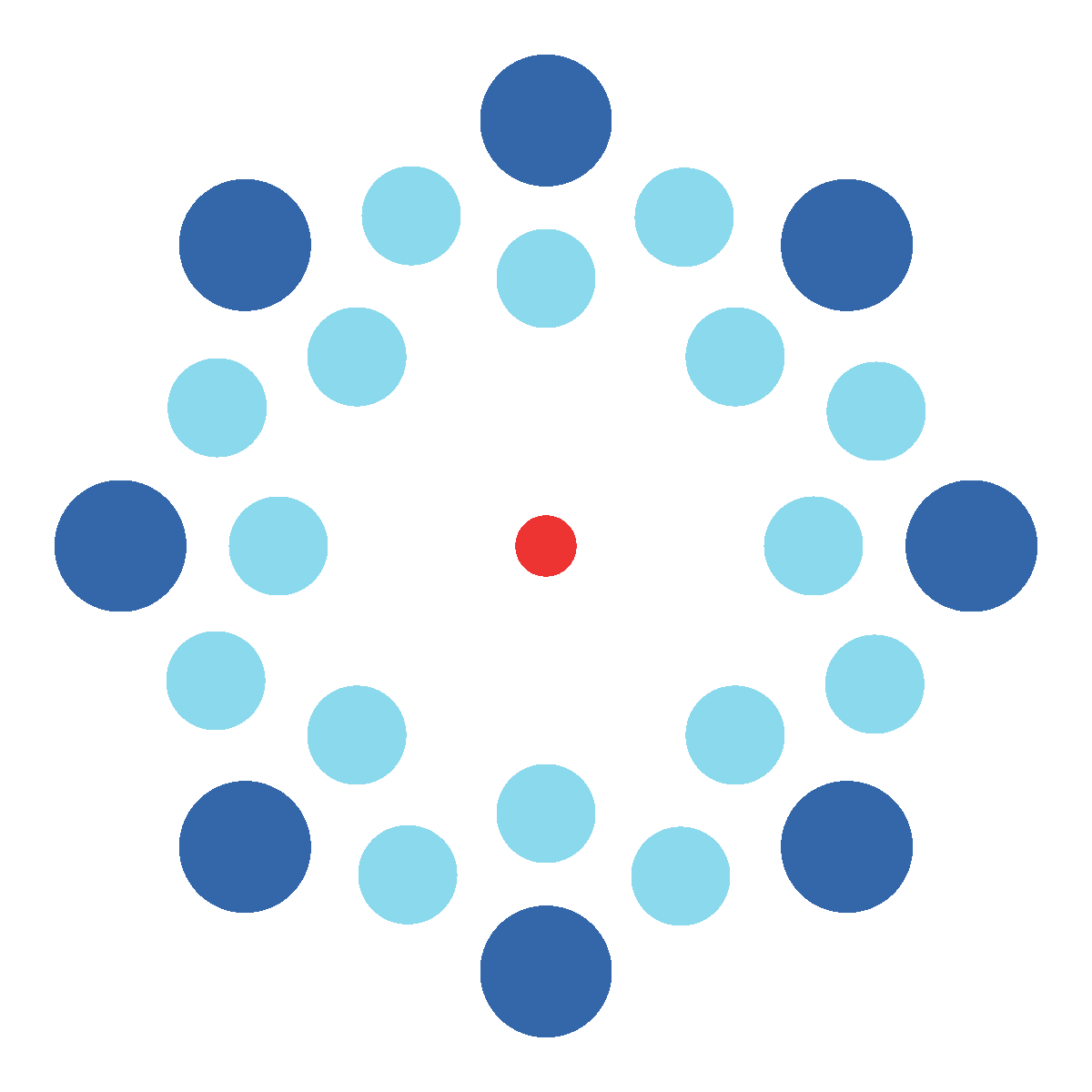 Large data
Large and complex models
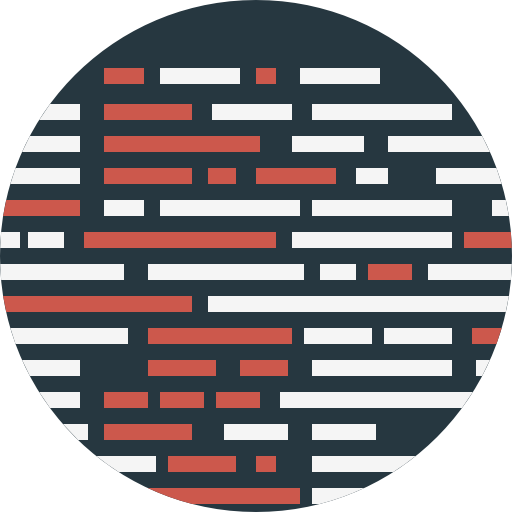 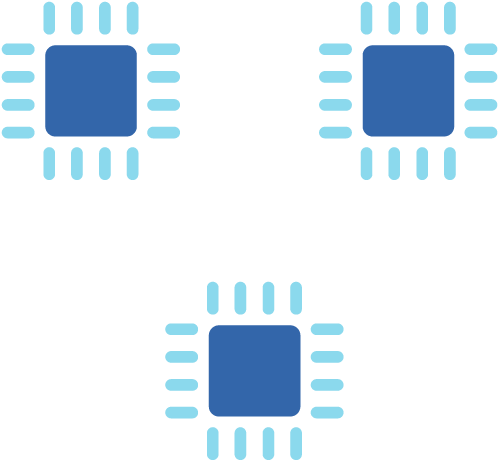 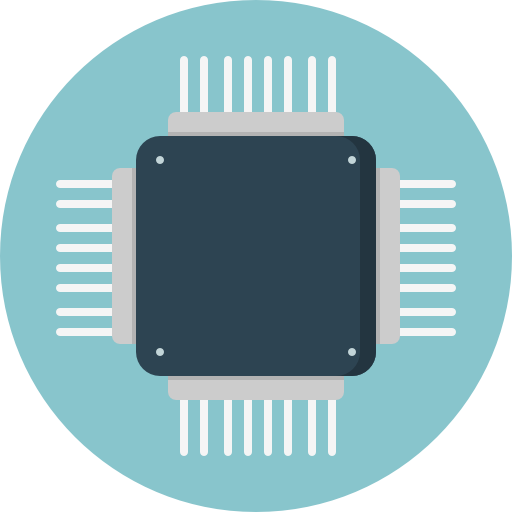 Frameworks & Libraries
Training Hardware
Training Many Large Models Quickly
We need to complete the cycle fast to explore many ideas.
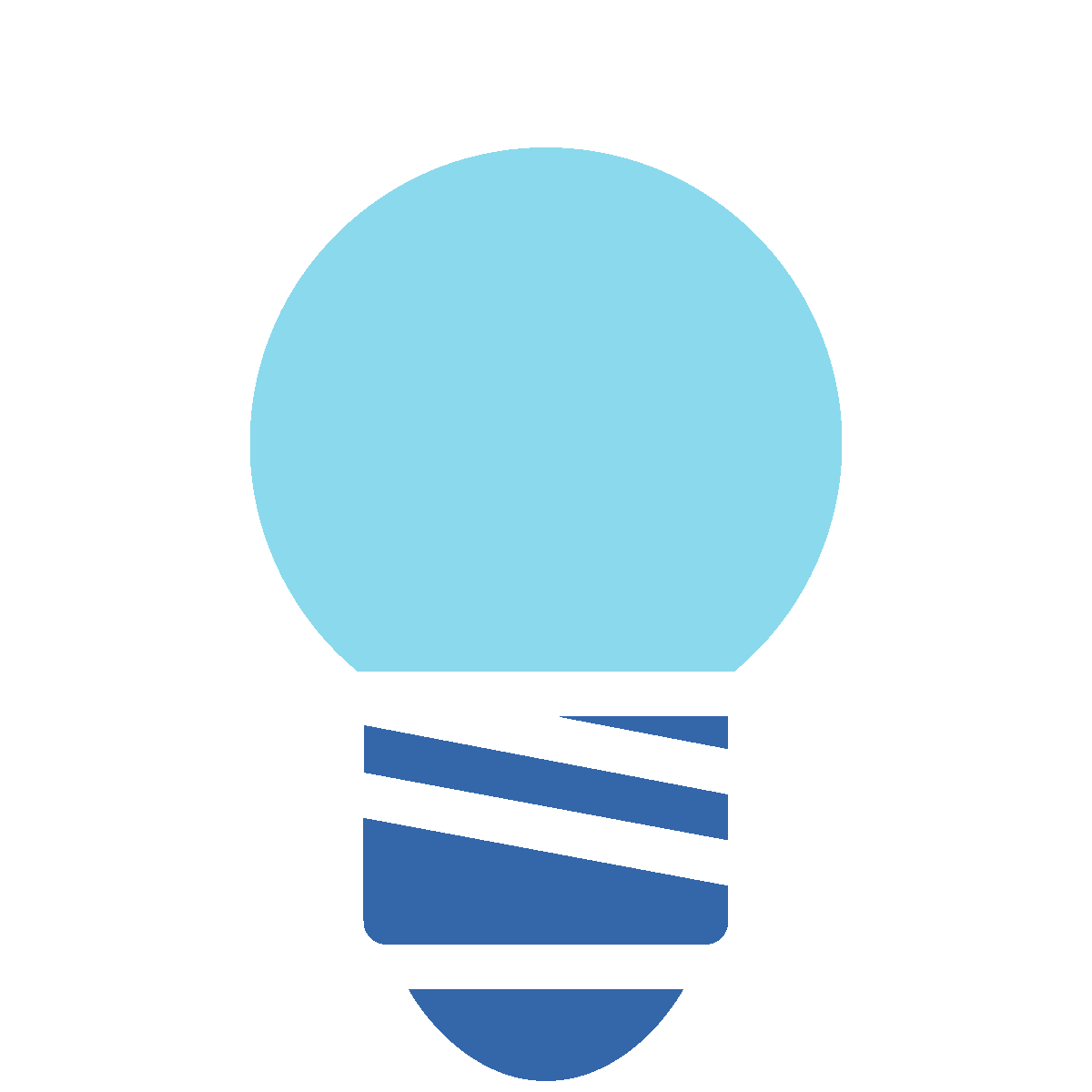 Idea
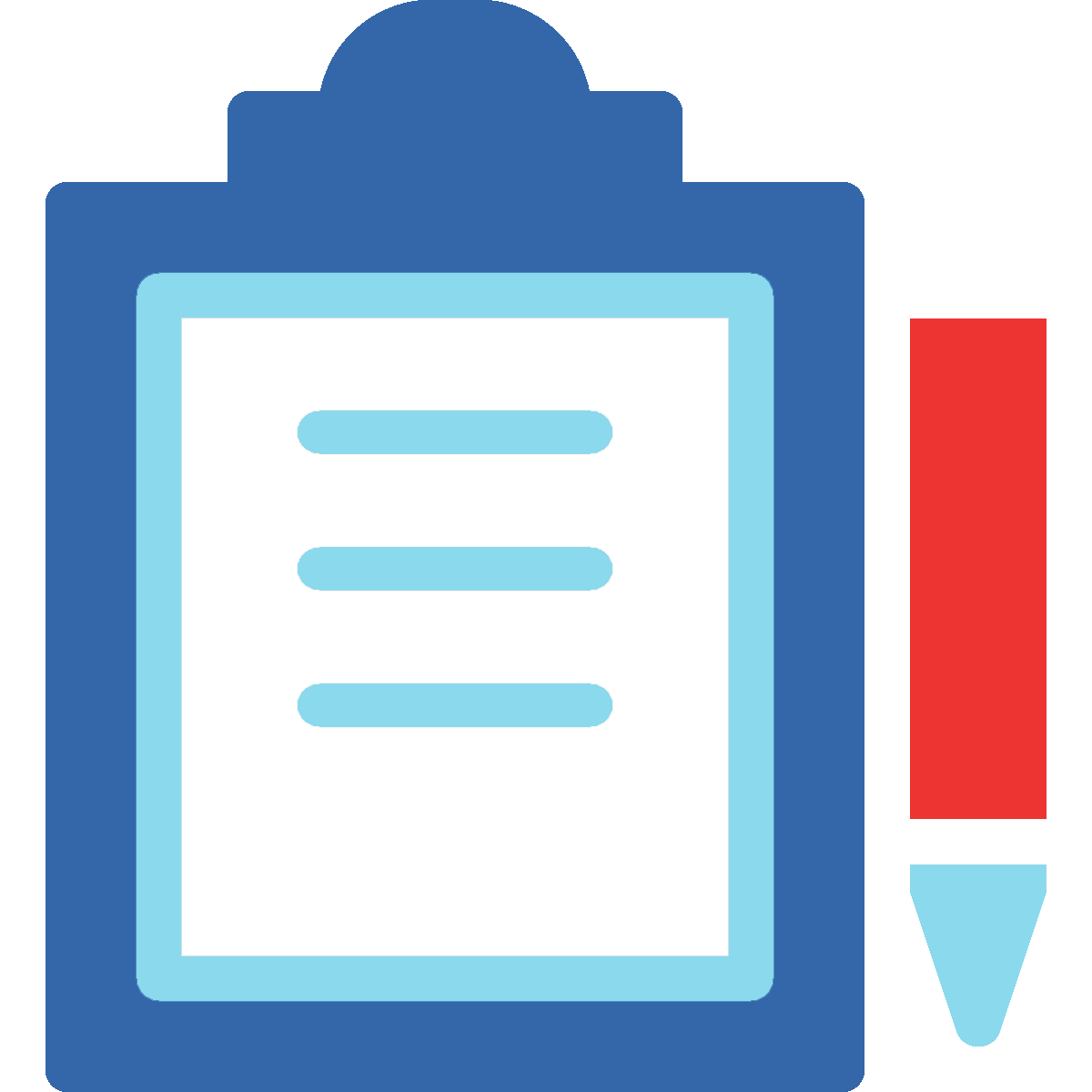 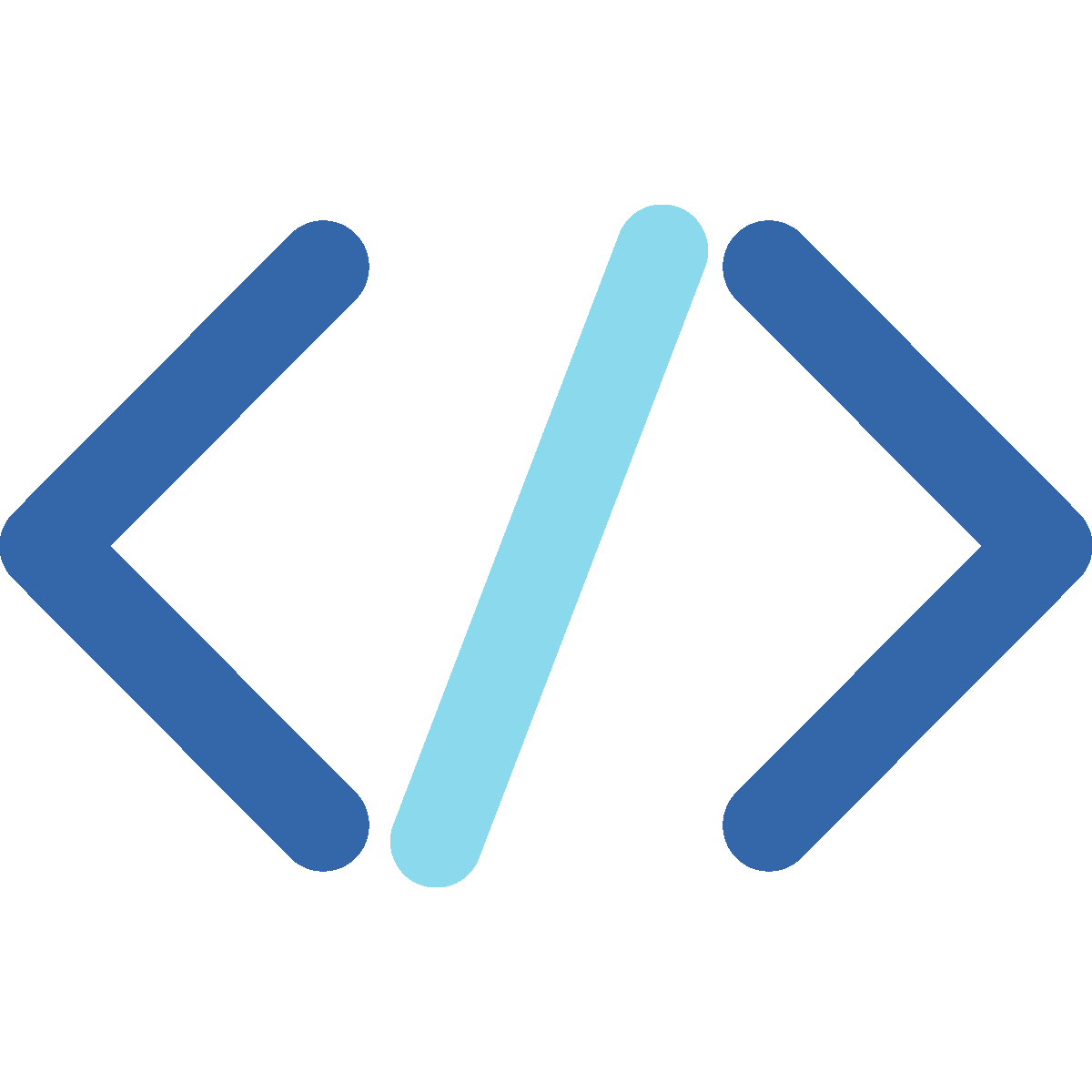 Results
Code
All this complexity slows things down significantly!
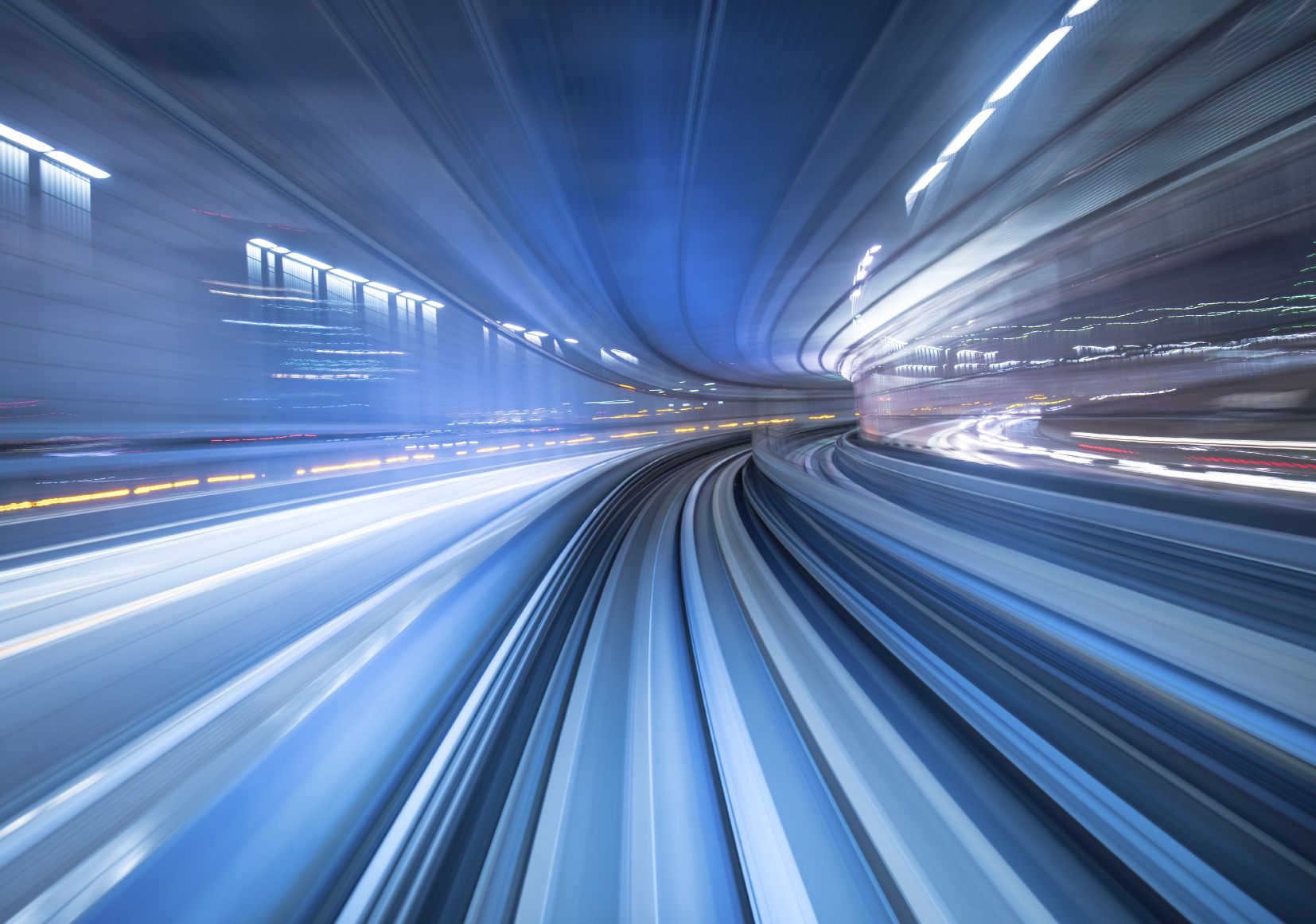 Need for Speed
DeepBench
First open source benchmarking tool to measure deep learning performance
What is DeepBench?
Benchmarking tool for neural network libraries and underlying hardware
Includes a curated list of deep learning operations and workloads that are important and widely used in the industry
Where does DeepBench fit in?
Deep Learning Frameworks
E.g. PaddlePaddle, TensorFlow
Neural Network Libraries
E.g. cuDNN, MKL
DeepBench
Hardware
Why DeepBench?
Set industry benchmarks on hardware and libraries to use for deep learning operations
Establish a set of operations and workloads as standards
DeepBench Results
Benchmarks – Matrix Multiply
Benchmarks - Convolutions
Community Involvement
Deep learning researchers can provide new operations and workloads that are specific to their application
Hardware vendors and startups can contribute results for these benchmarks using their hardware and libraries
https://github.com/baidu-research/DeepBench
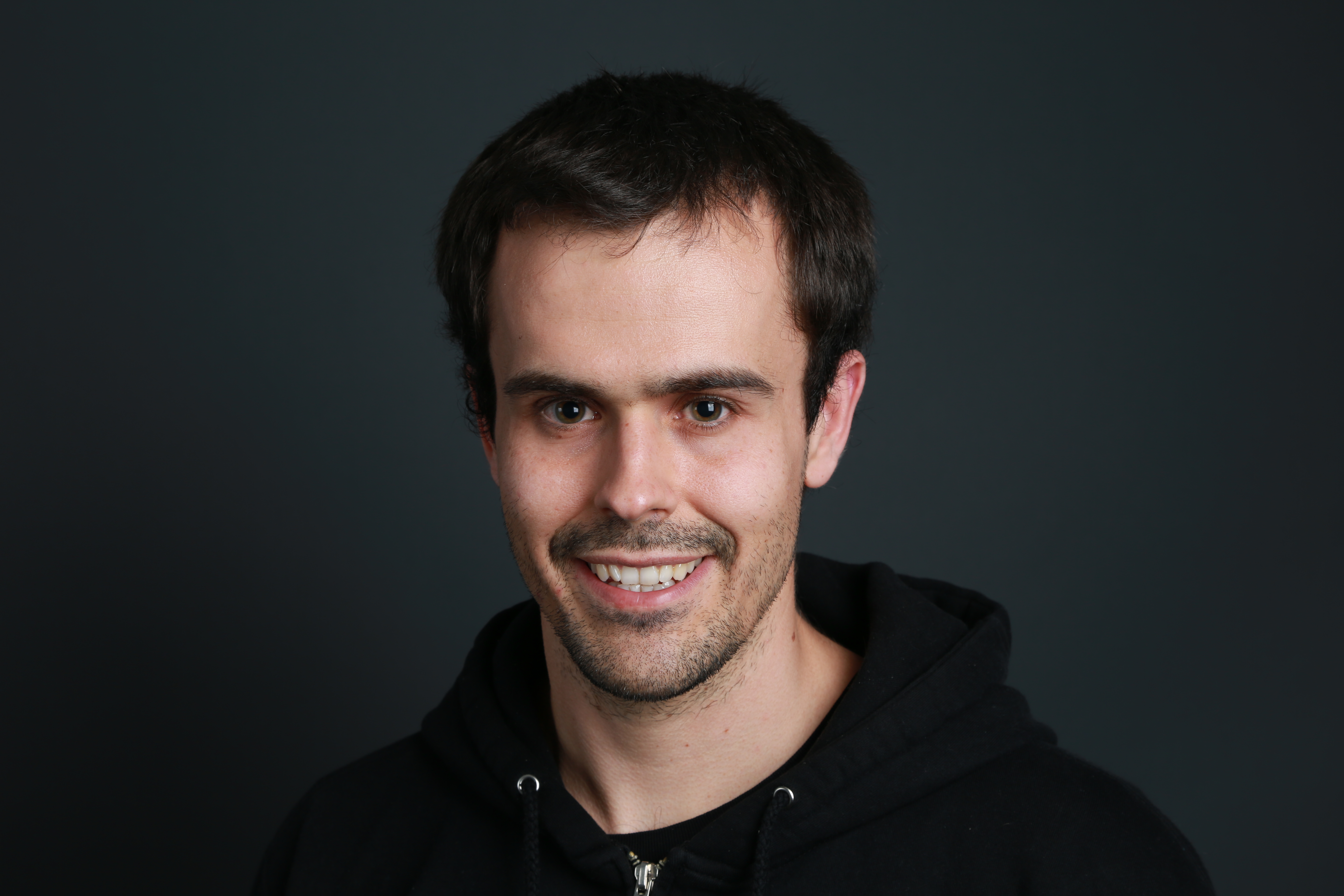 Greg Diamosgregdiamos@baidu.comSharan Narangsharan@baidu.comhttp://research.baidu.com
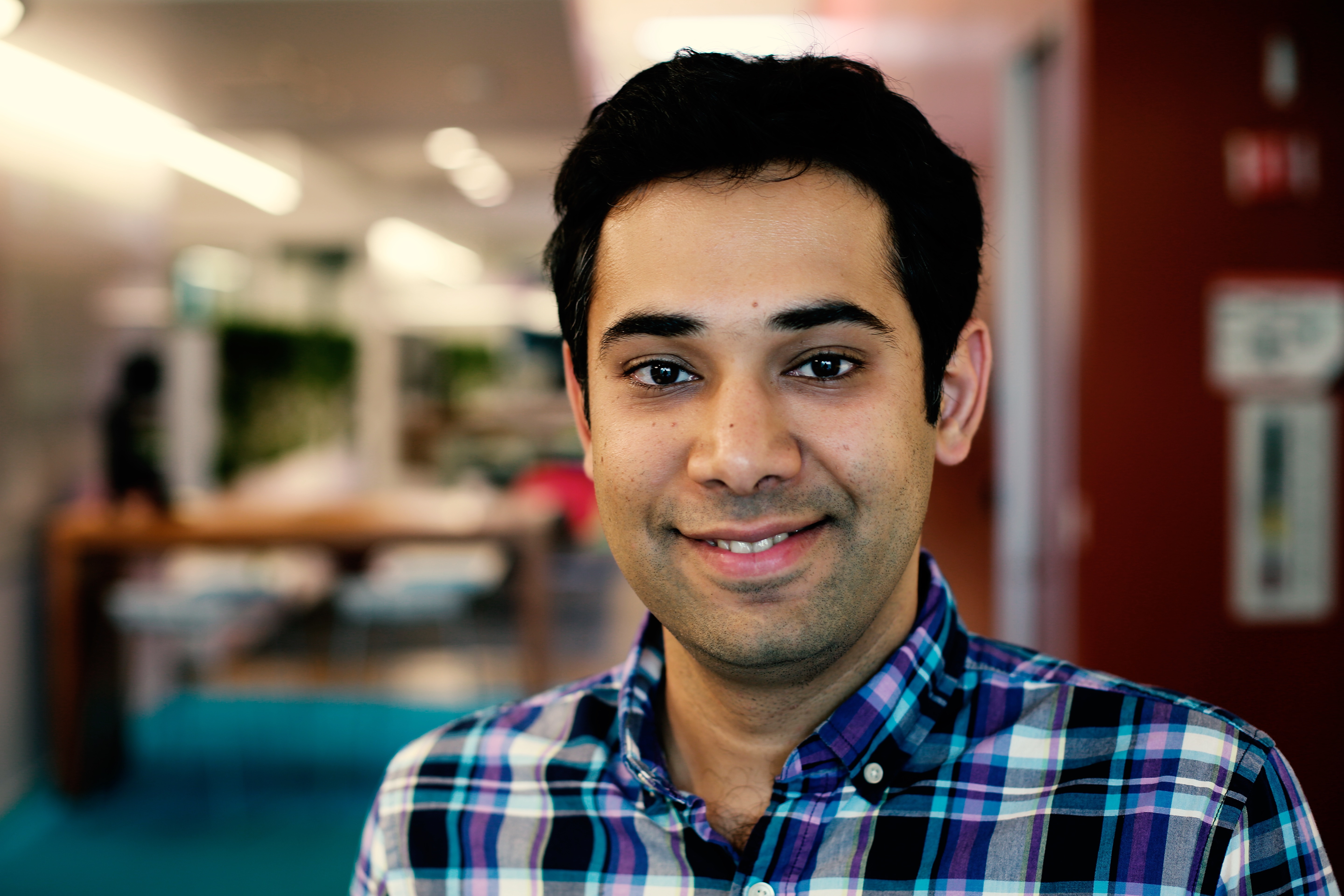 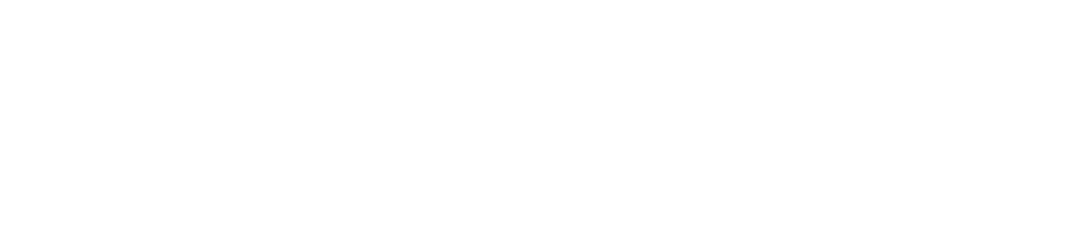 Silicon Valley AI Lab